Balanç del primer any de funcionament de ConvoAPPTGN
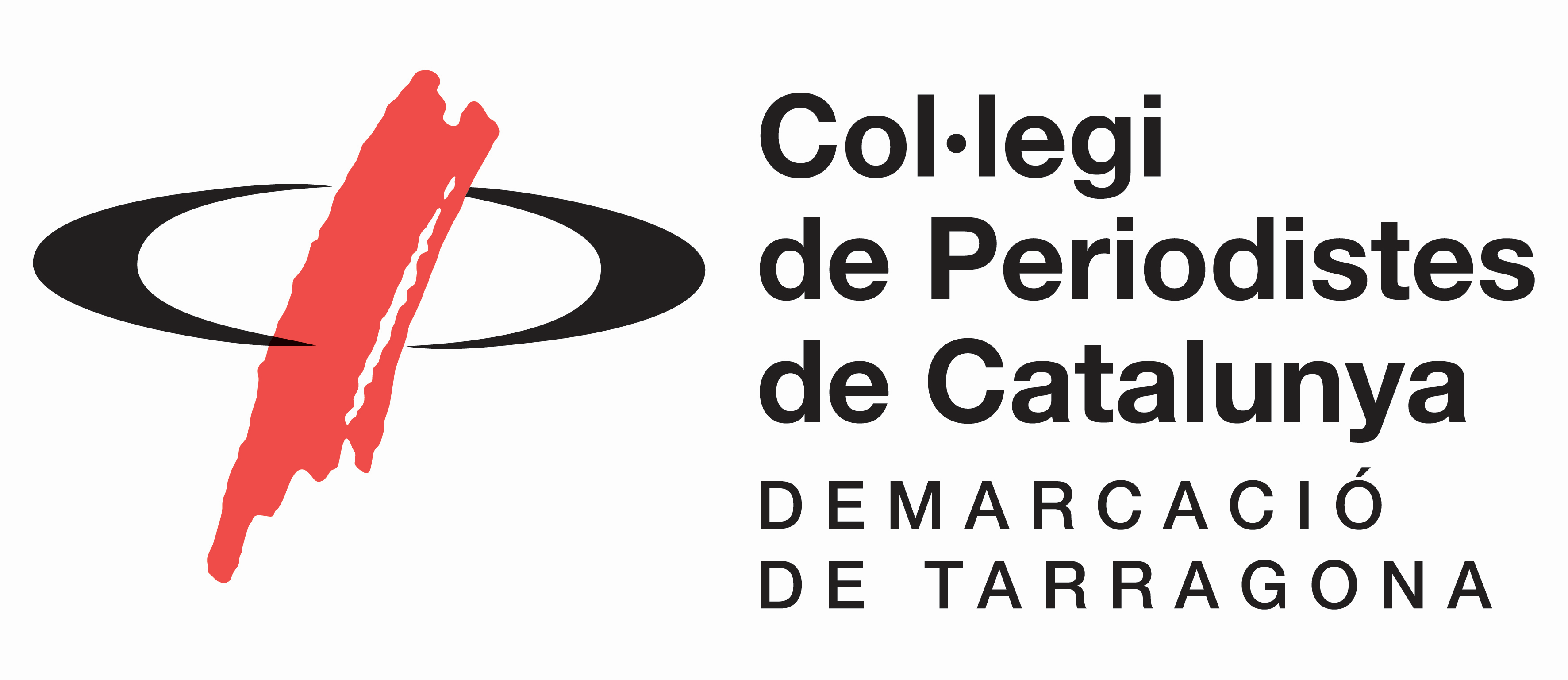 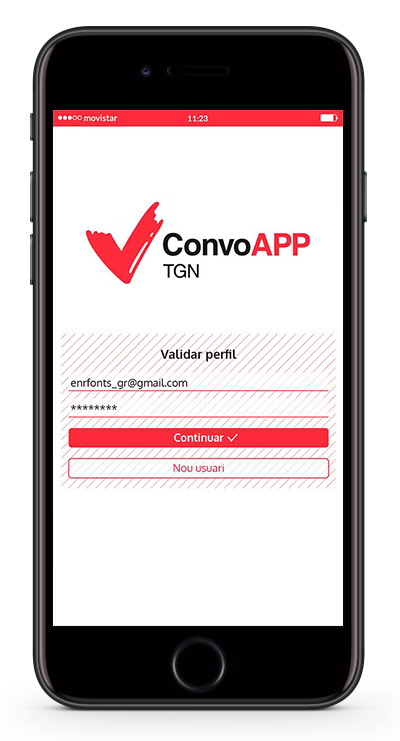 Des que va entrar en funcionament fa un any, l’agenda de rodes de premsa del Camp de Tarragona s’ha convertit en una eina imprescindible per a la tasca habitual de periodistes i convocants.
434 usuaris
207 entitats convocants
2044 convocatòries publicades
Valoració de l’app
ConvoAPPTGN inclou en única plataforma totes les convocatòries de premsa. El 97% dels usuaris afirmen que els facilita la feina i en fan una valoració general molt positiva.
Valoració de l’app
50% Excel·lent
48,5% Bona
1,5% Regular
Un 98,5% dels usuaris fan una valoració bona o excel·lent.
Usuaris i freqüència d’ús
Els usuaris són principalment, periodistes de mitjans (45%) i de gabinets de premsa (40%), que consulten l’app amb molta freqüència. També en fan ús els estudiants de periodisme (15%).
Usuaris i freqüència d’ús
Diària 35,3 %
Setmanal 51,5 %
Mensual 13,2 %
El 87% dels usuaris visiten l’app amb molta freqüència.
Punts forts deConvoAPPTGN
Fàcil i intuïtiva 59,7%
Segmentació 17,9%
Notificacions 13,4%
Altres 9%
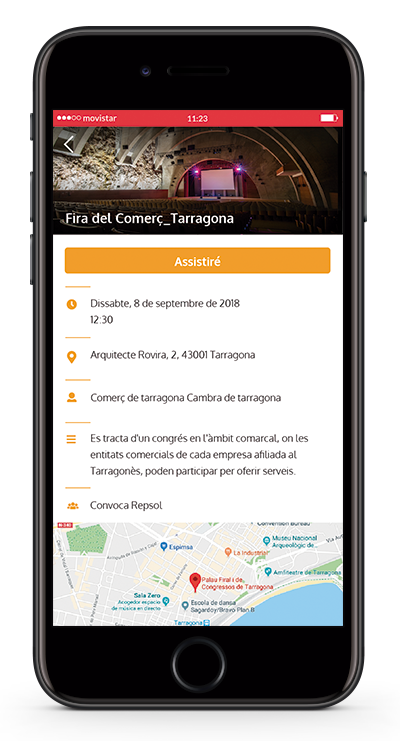 Característiques de ConvoAPPTGN
Disposa de seccions o categories per classificar les convocatòries segons la temàtica a la qual fan referència.
Les convocatòries es poden dividir per zones (comarques i municipis): Alt Camp i la Conca de Barberà / Valls i Montblanc; Baix Camp i Priorat / Reus i Falset; Baix Penedès / El Vendrell; i Tarragonès / Tarragona.
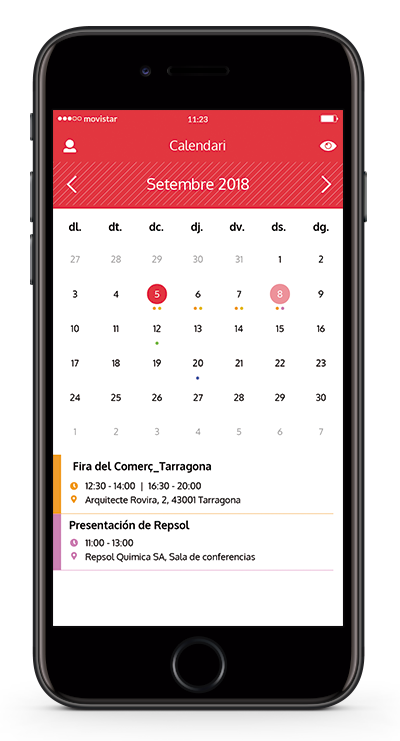 Característiques de ConvoAPPTGN
Es pot accedir a la informació de les convocatòries clicant damunt del títol de l’acte, en l’apartat de calendari.
Els usuaris reben notificacions push quan hi ha una nova convocatòria o es fa un canvi d’última hora en alguna de les convocatòries.
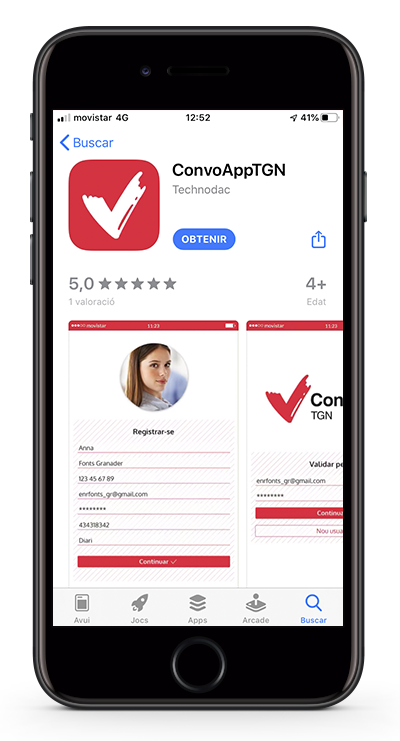 Característiques de ConvoAPPTGN
És gratuïta i està disponible per a iOS i Android.


Està impulsada pel Col·legi de Periodistes i Repsol.
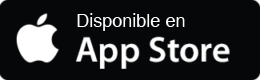 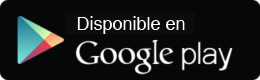 Moltes gràcies.
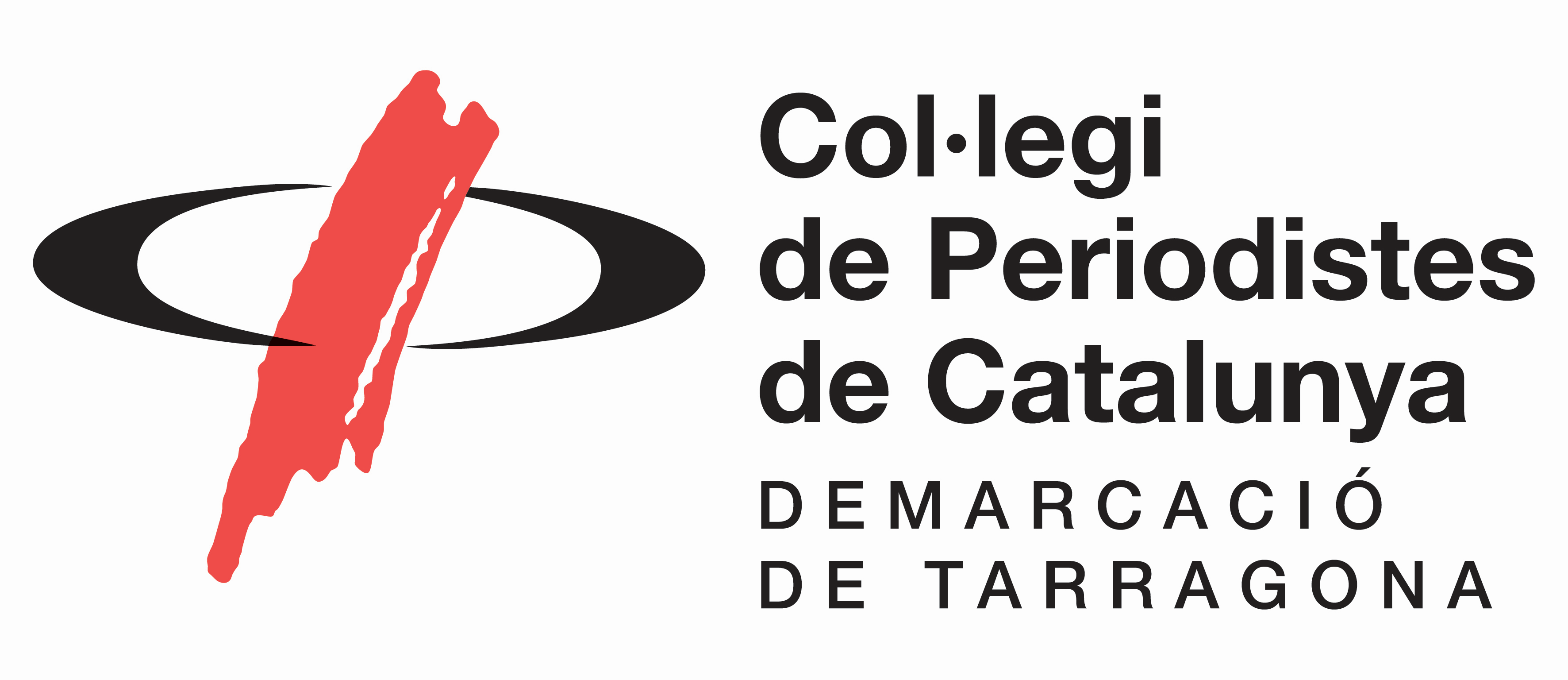